Model #1 – Energy-Conditioned Hierarchical CNN Encoder & Energy-Conditioned CNN Decoder
CNN
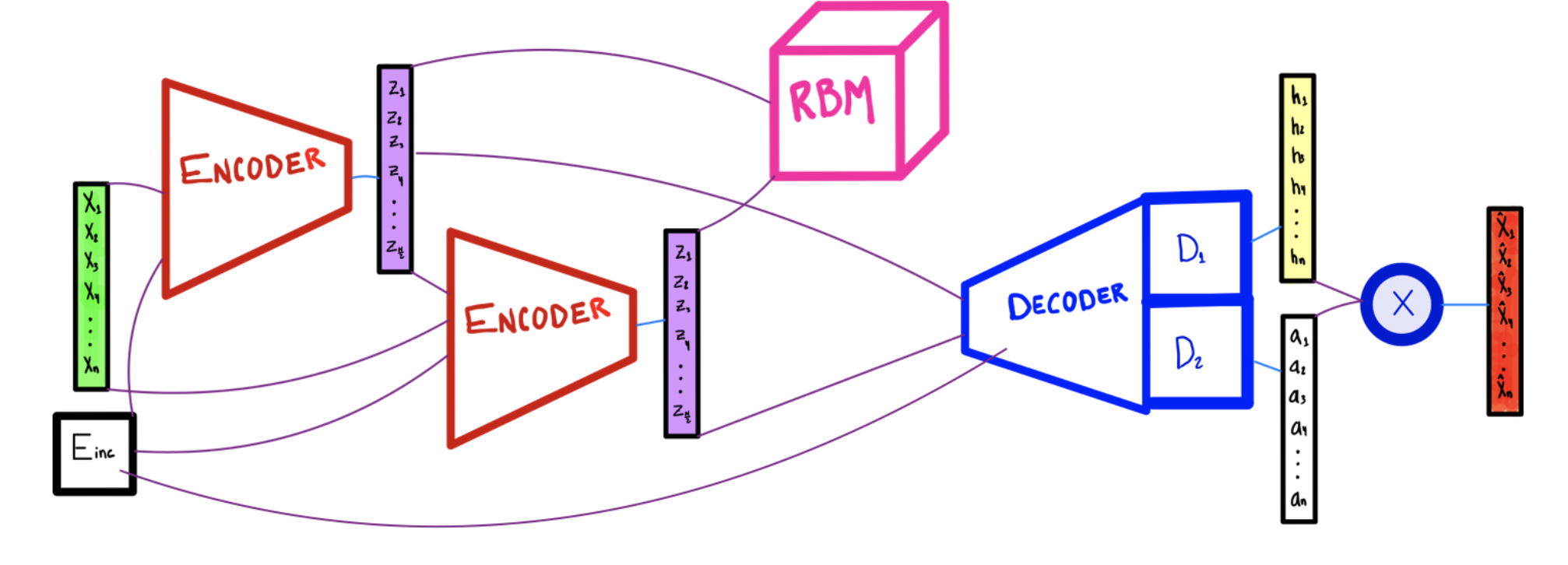 CNN
CNN
Chimera
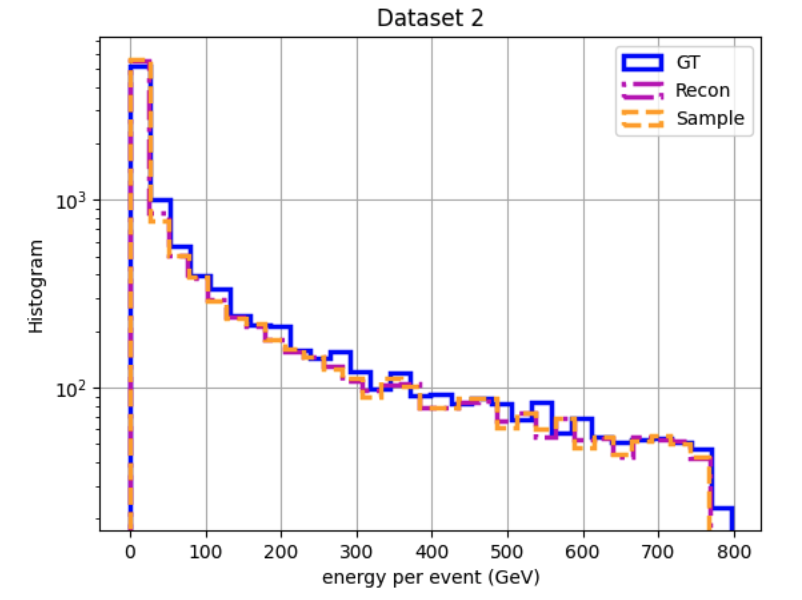 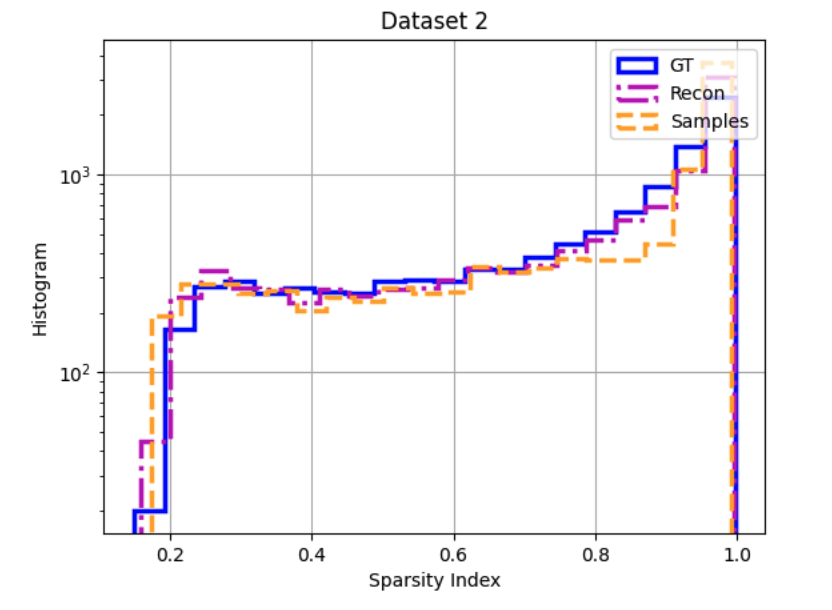 Note: Orange histogram corresponds to RBM energy evaluated over encoded data samples from approx. posterior. Blue histogram corresponds to RBM energy evaluated over samples generated via Gibbs sampling in latent space. We expect overlap between the two histograms for well-trained models
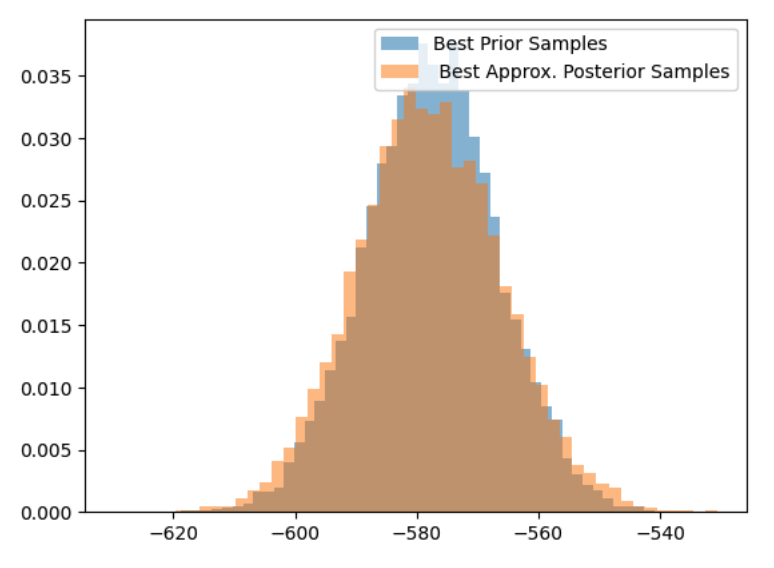 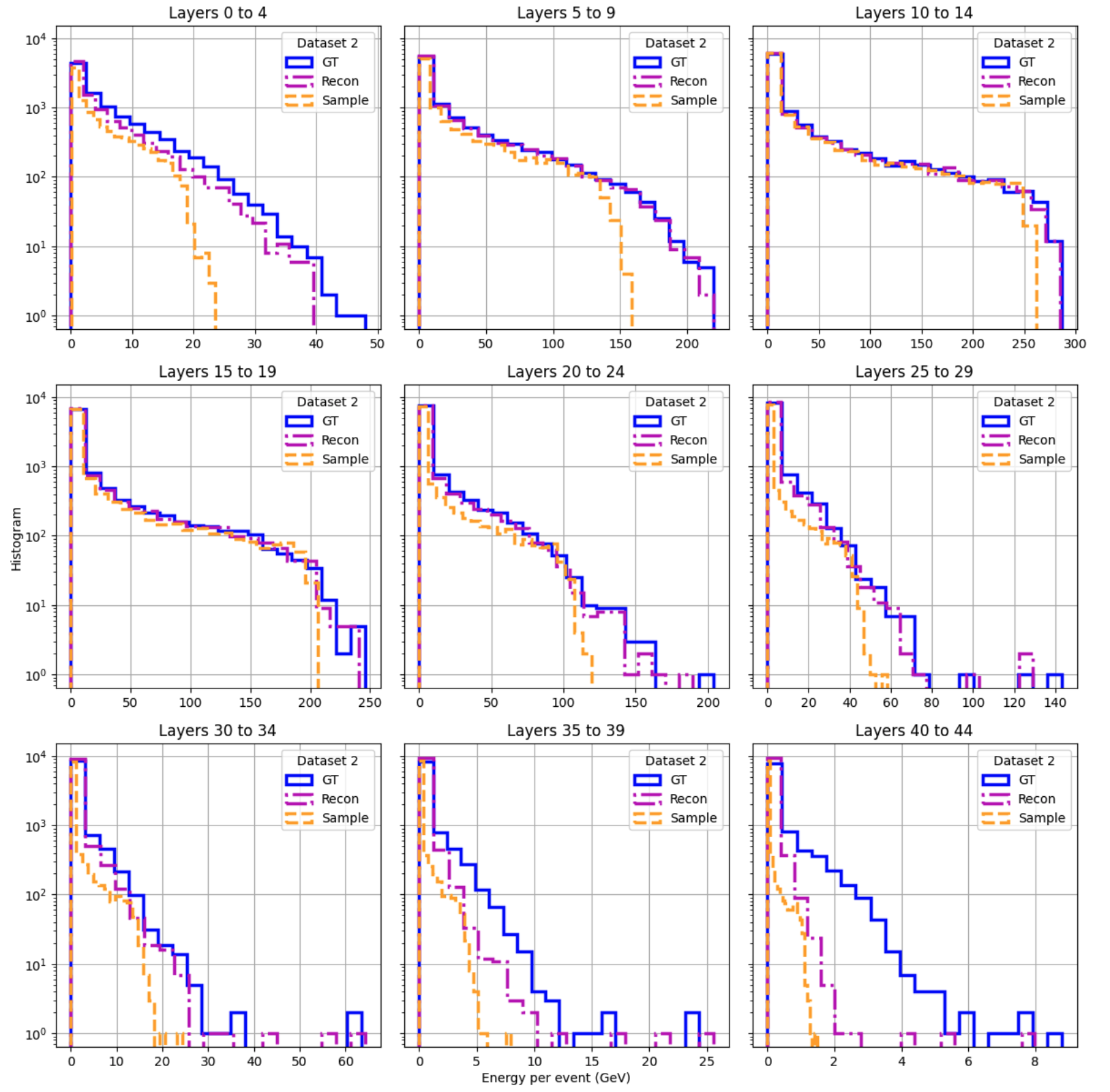 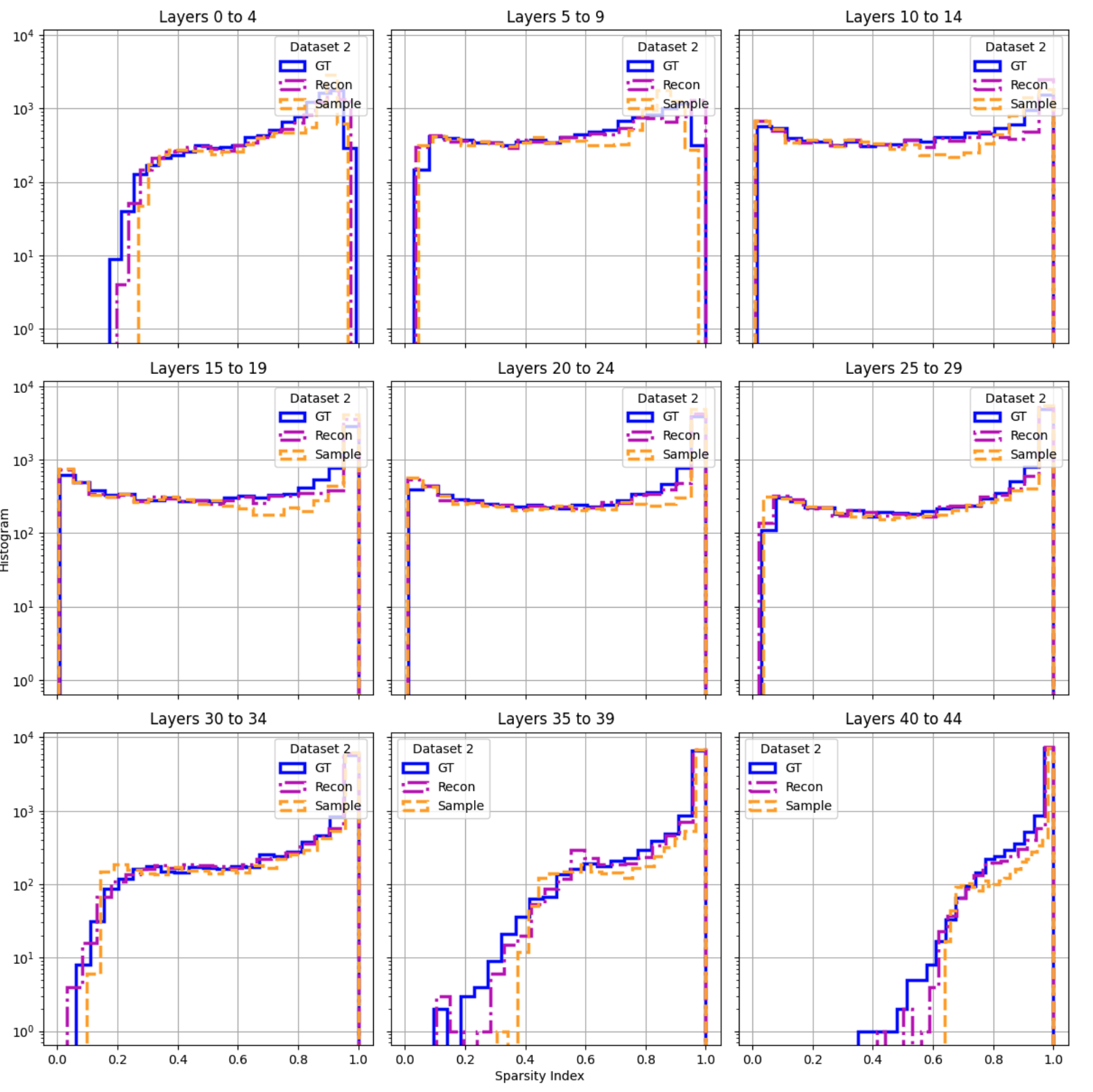 Frequency
RBM Energy
Model #2 – Unconditioned Hierarchical CNN Encoder & Unconditioned CNN Decoder
CNN
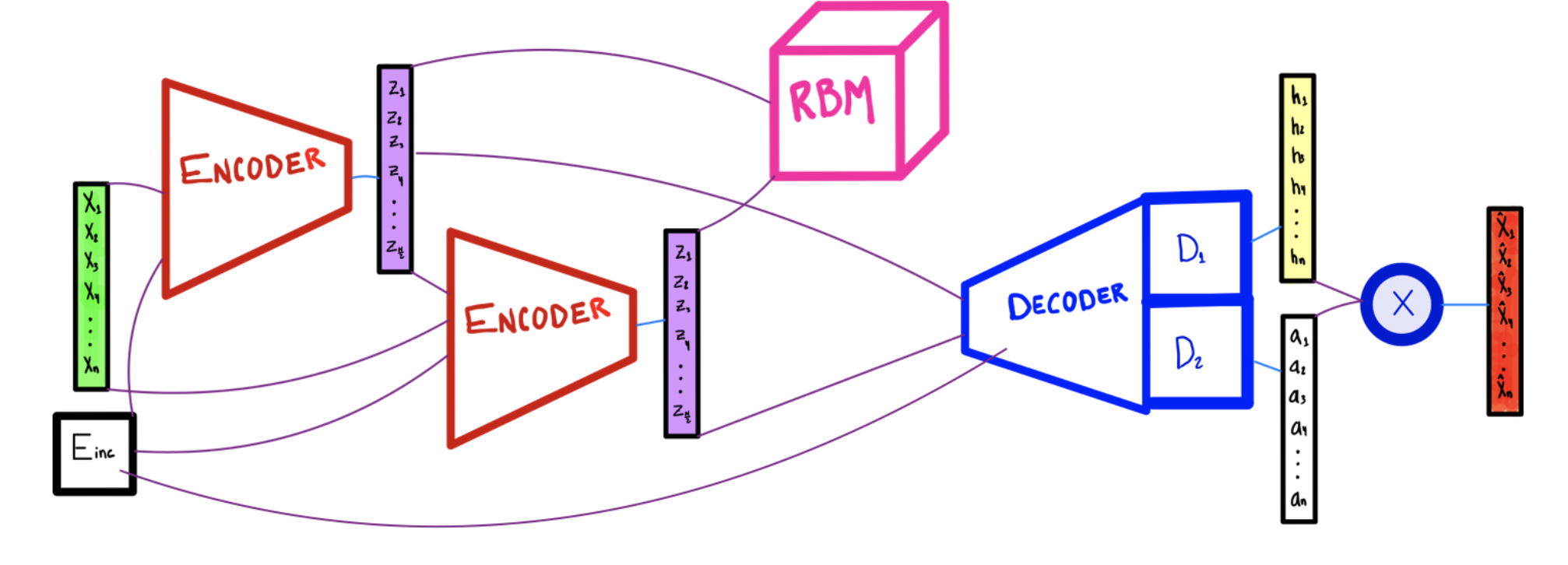 CNN
CNN
Chimera
Connection removed from model
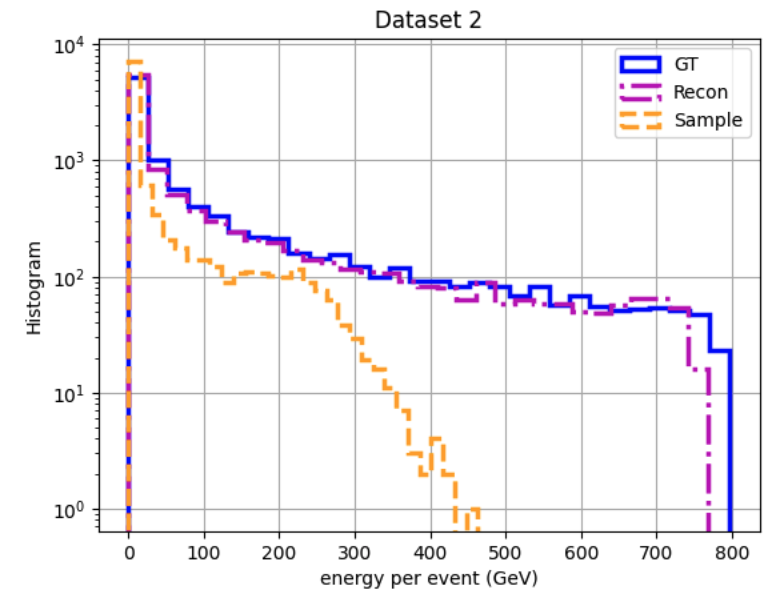 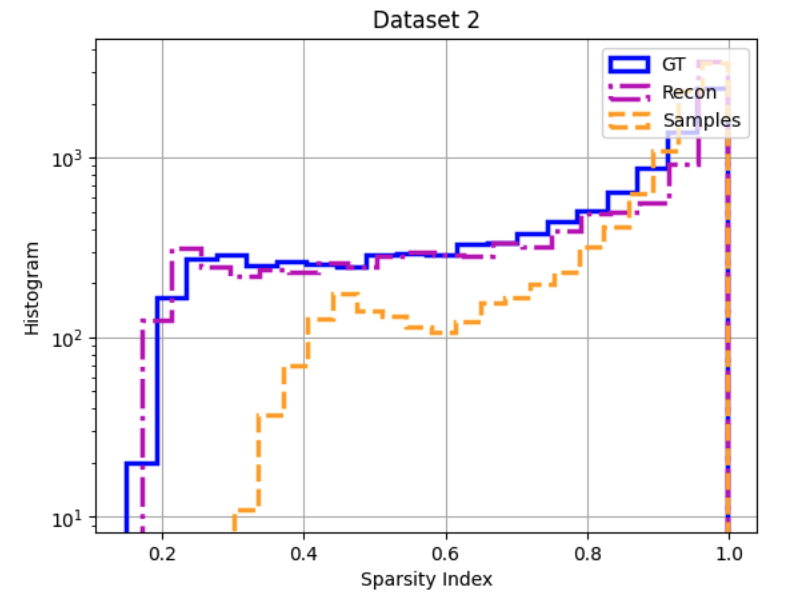 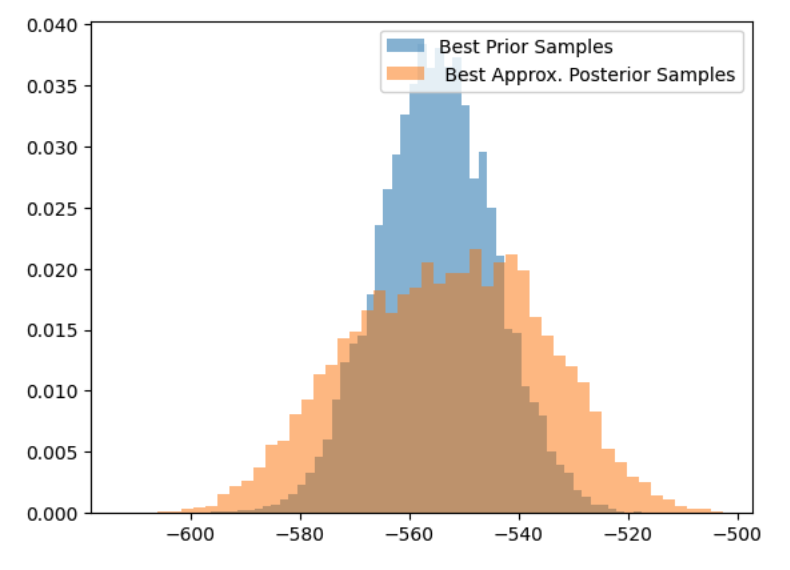 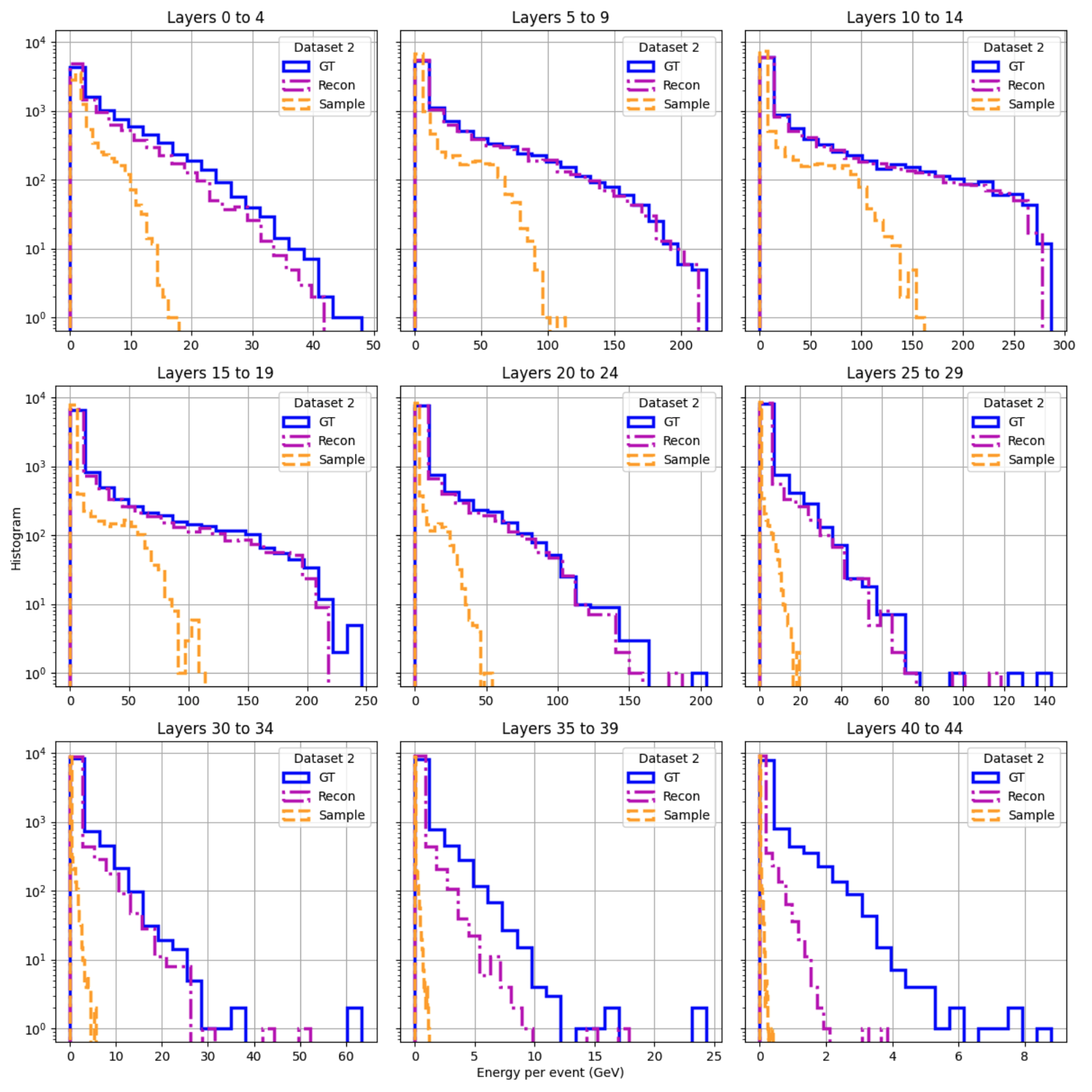 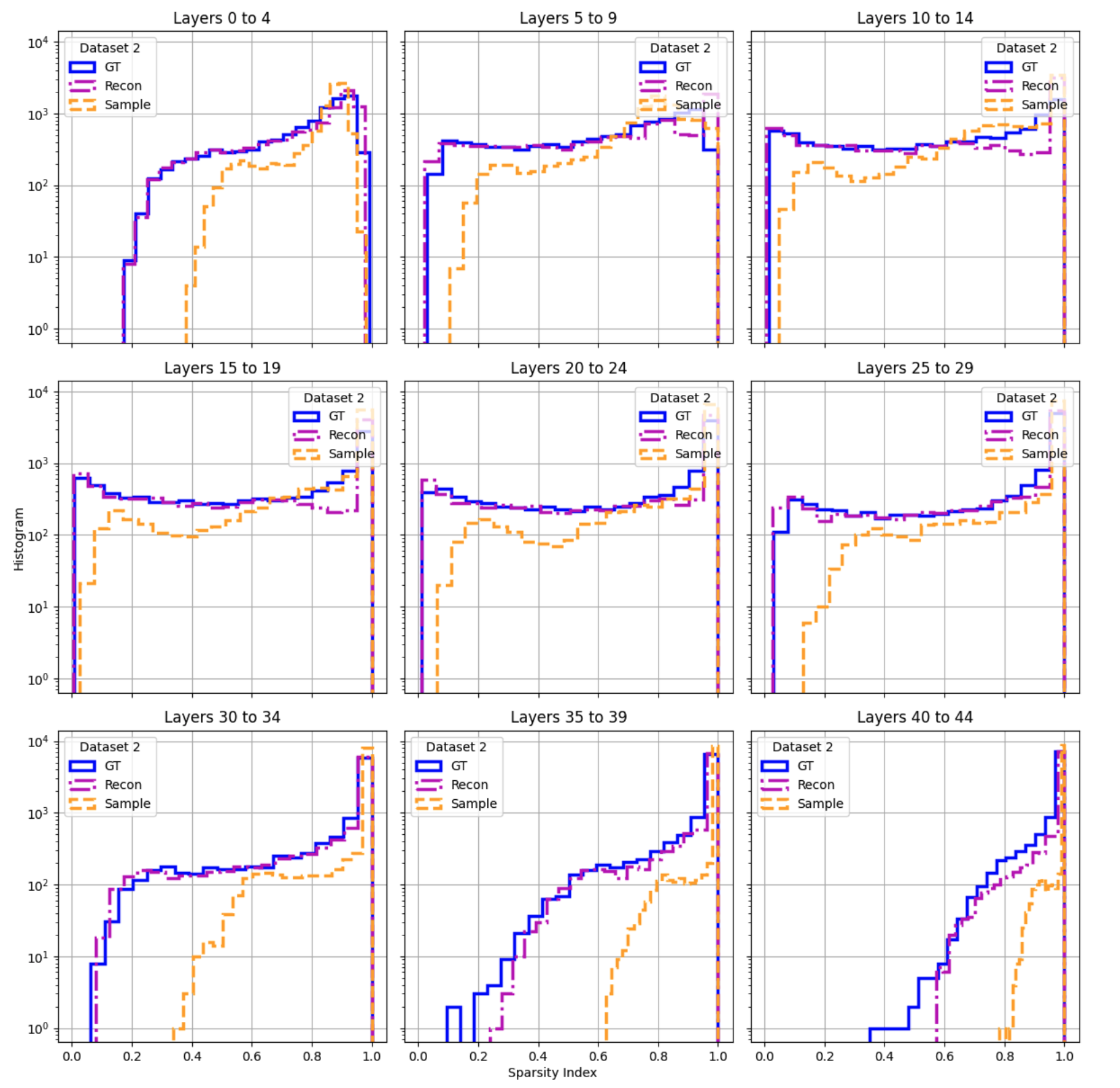 Frequency
RBM Energy
Model #3 – Energy-conditioned Hierarchical CNN Encoder & Unconditioned CNN Decoder
CNN
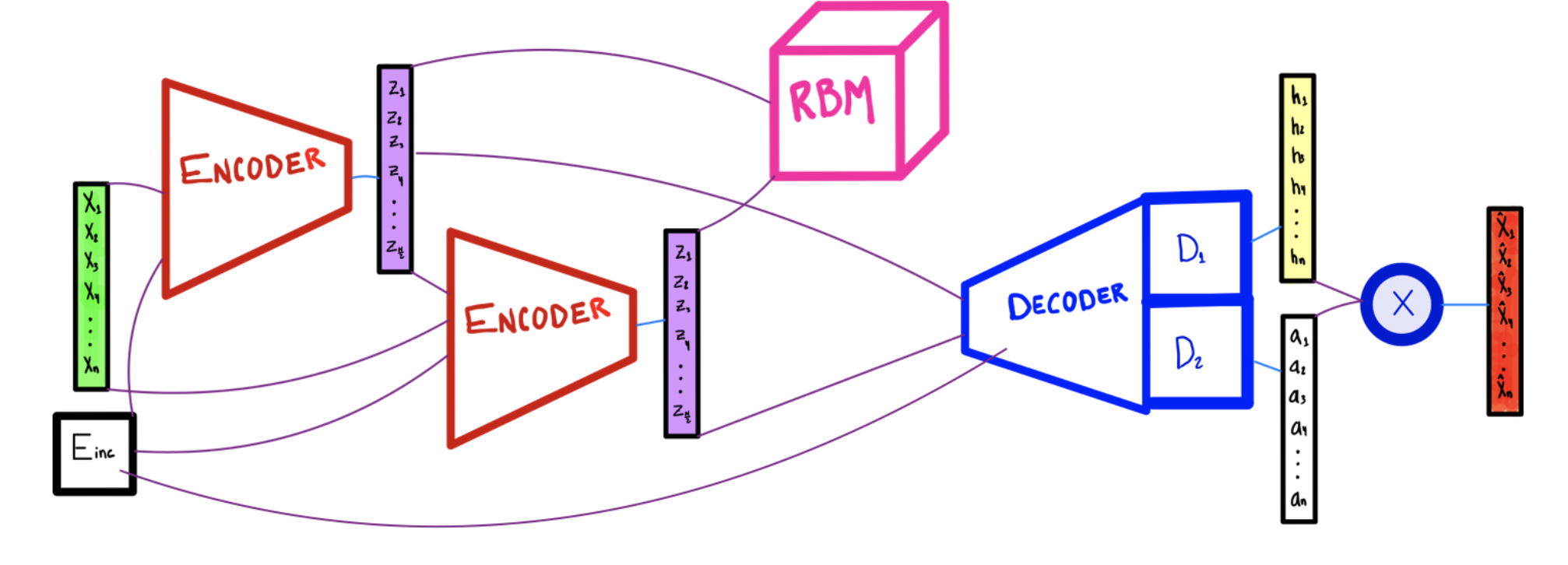 CNN
CNN
Chimera
Connection removed from model
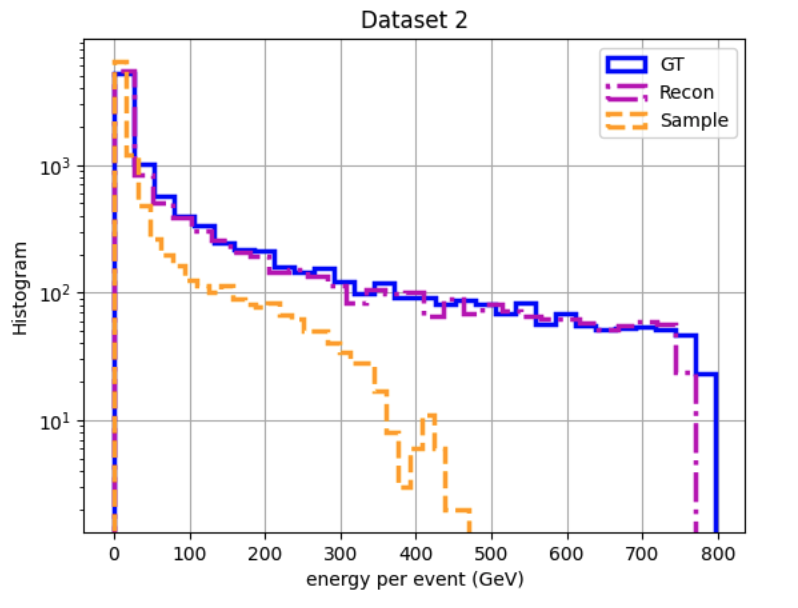 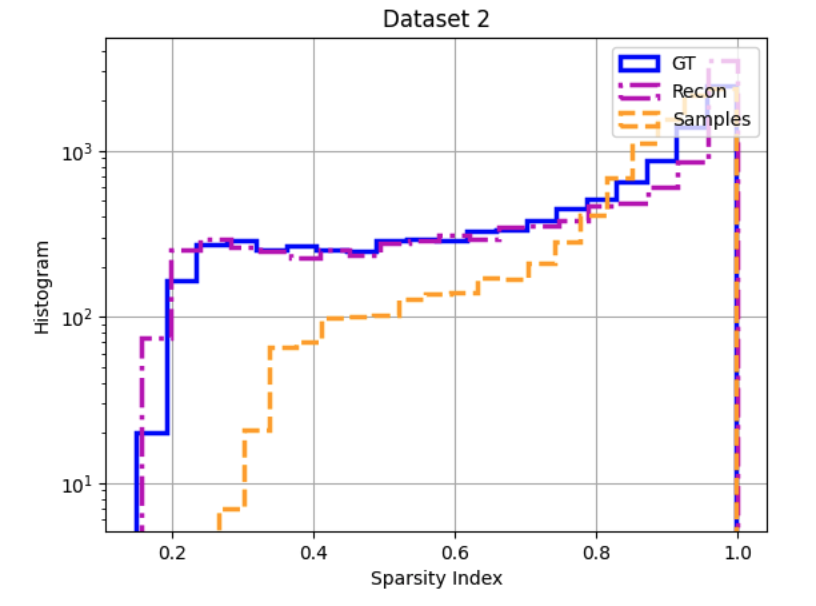 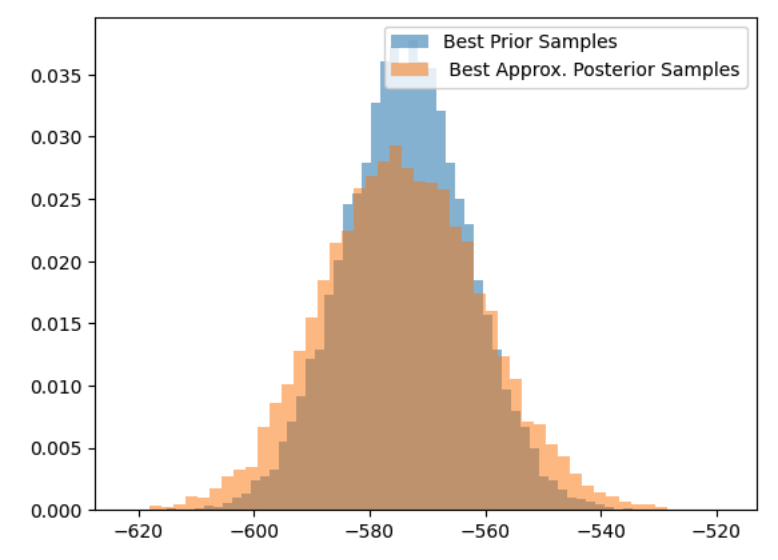 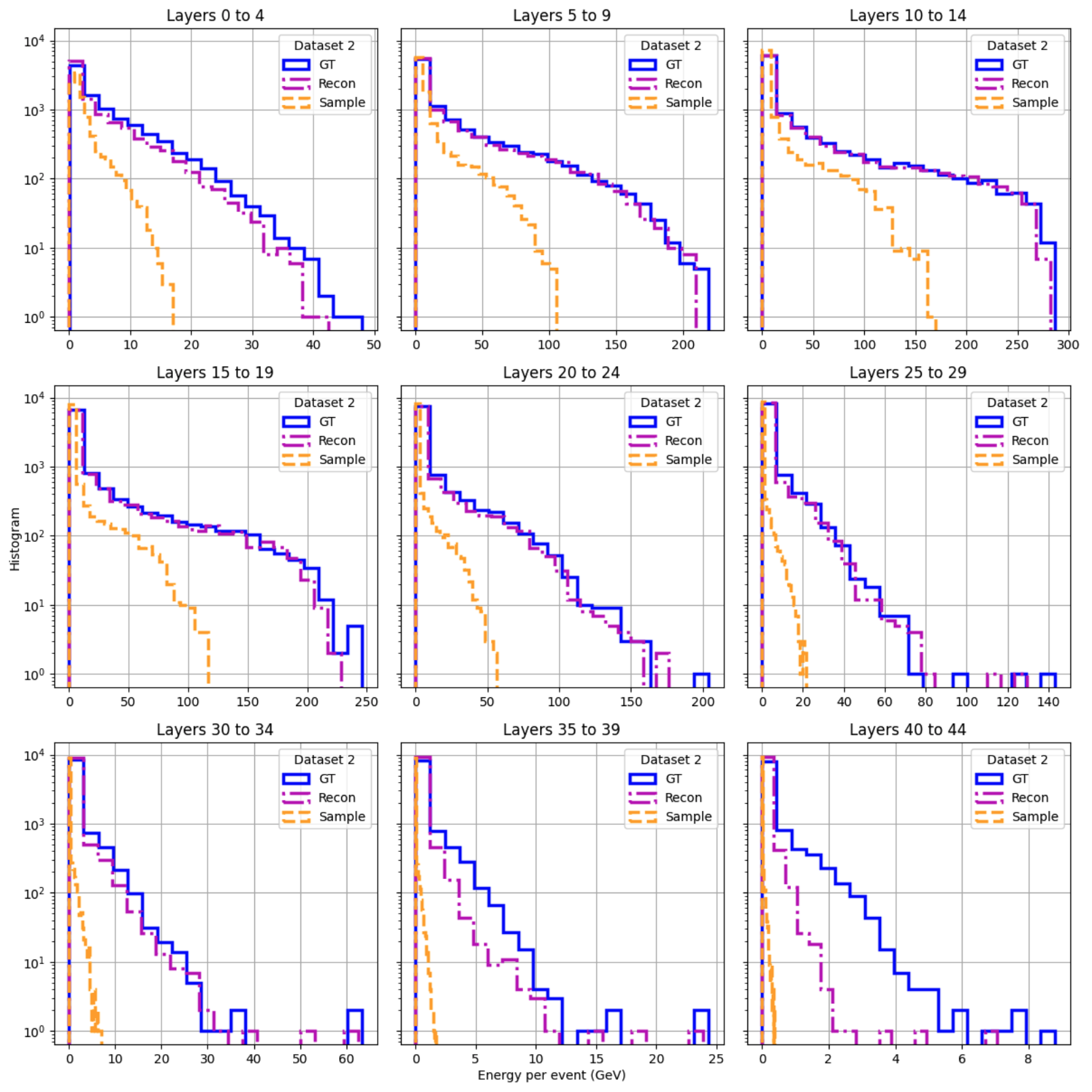 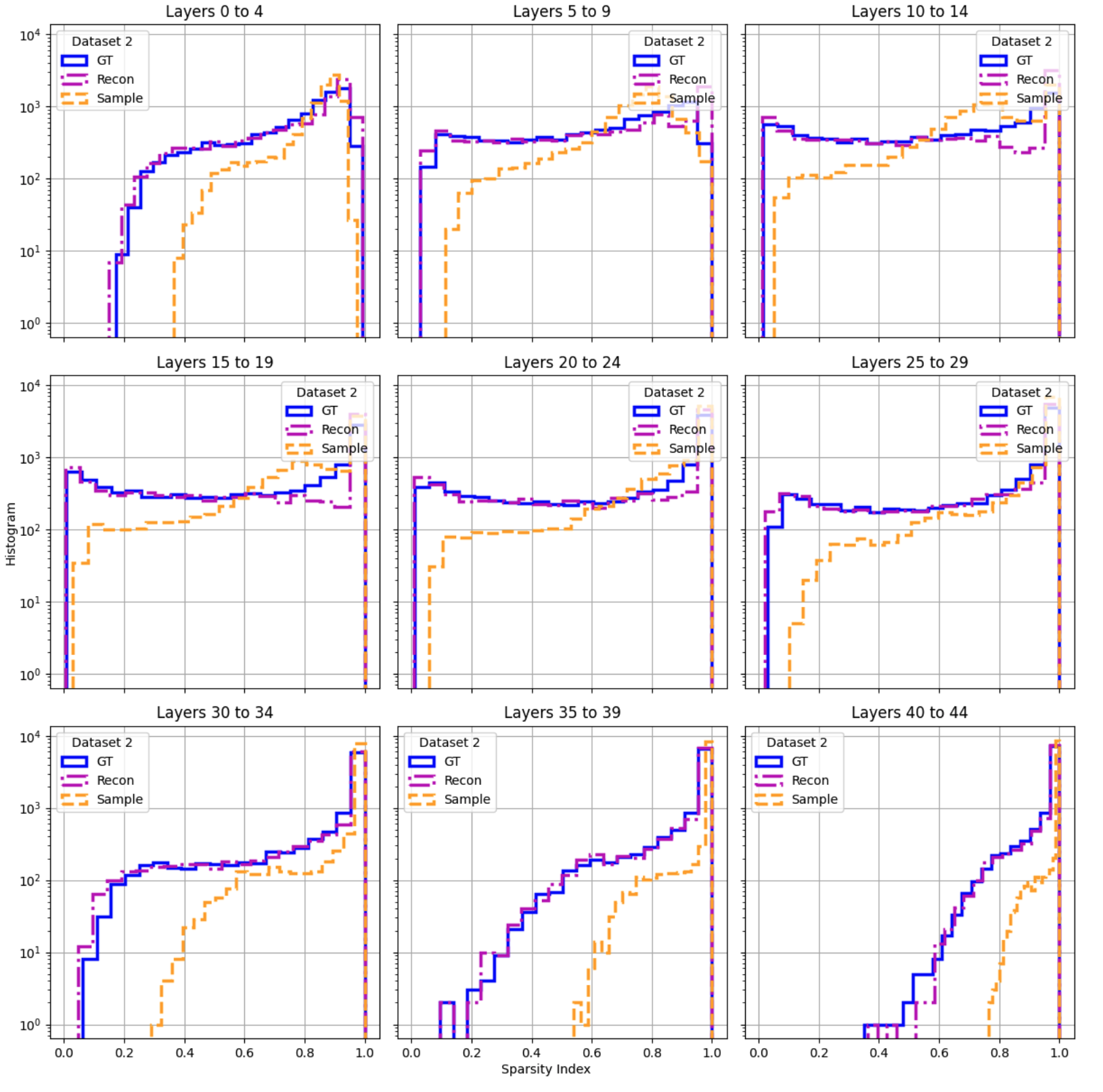 Frequency
RBM Energy
Model #4 – Energy-conditioned Hierarchical FCN Encoder & Energy-conditioned FCN Decoder
FCN
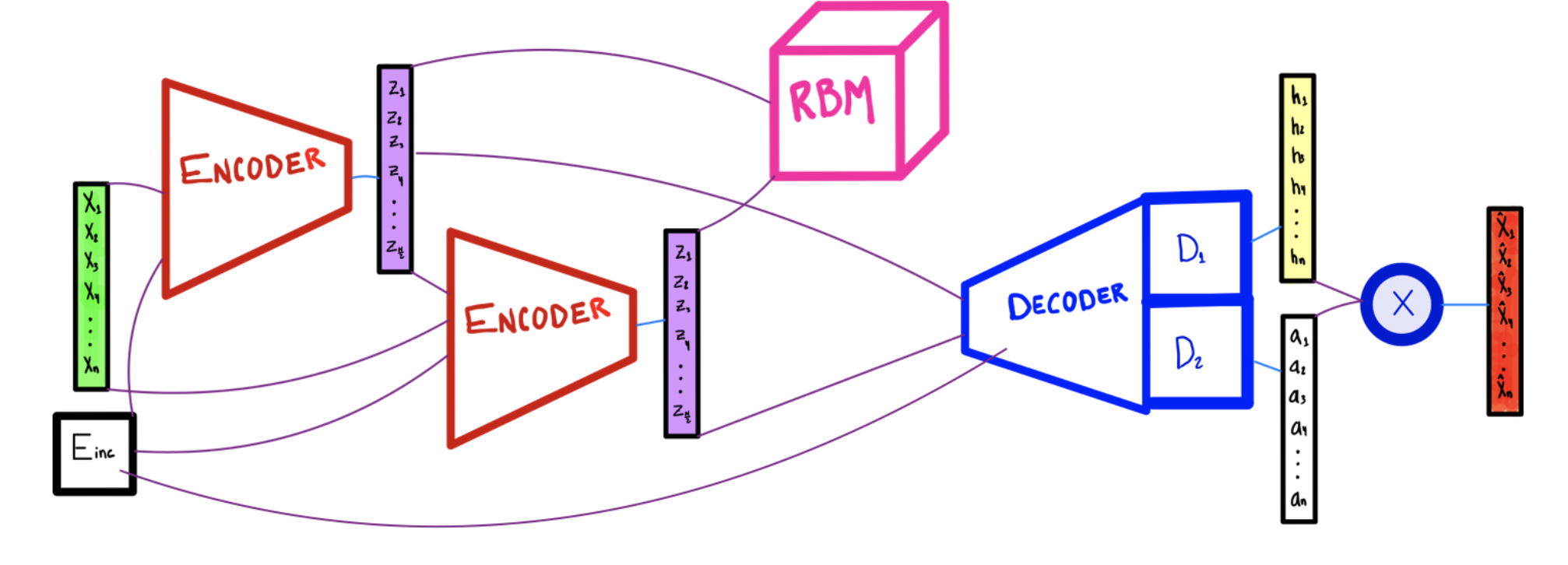 FCN
FCN
Chimera
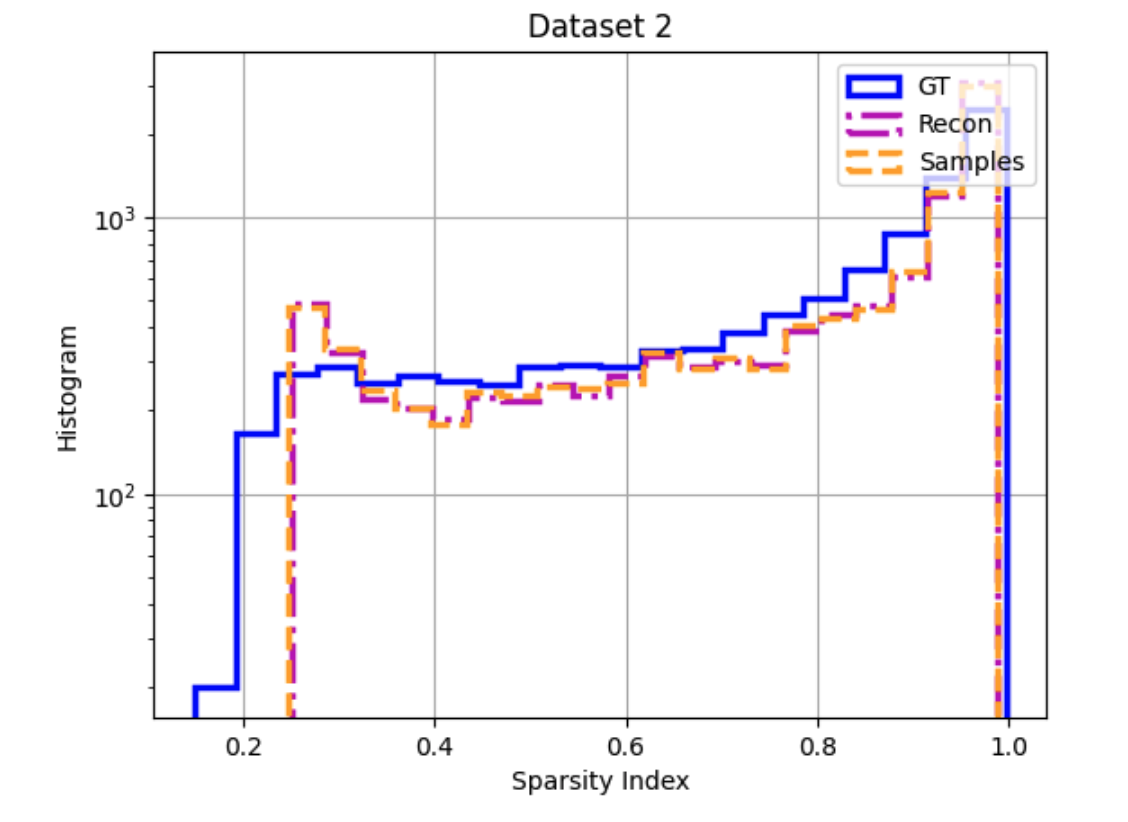 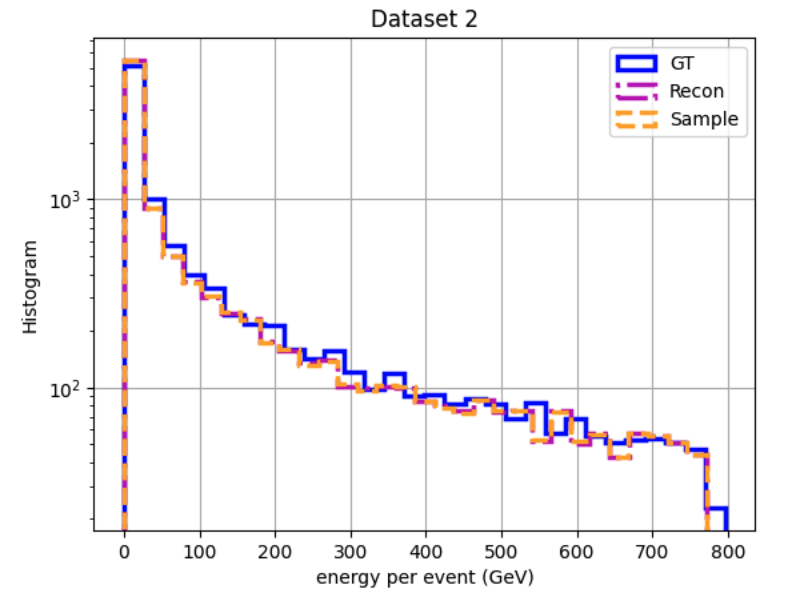 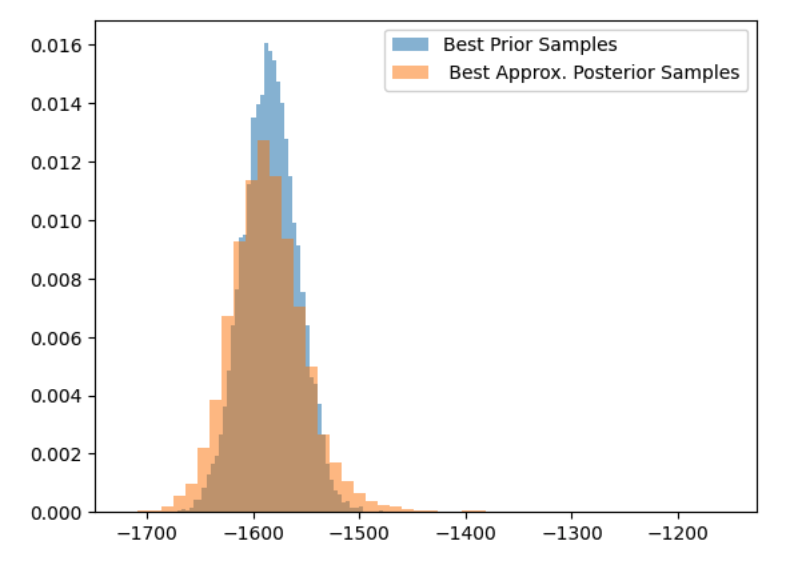 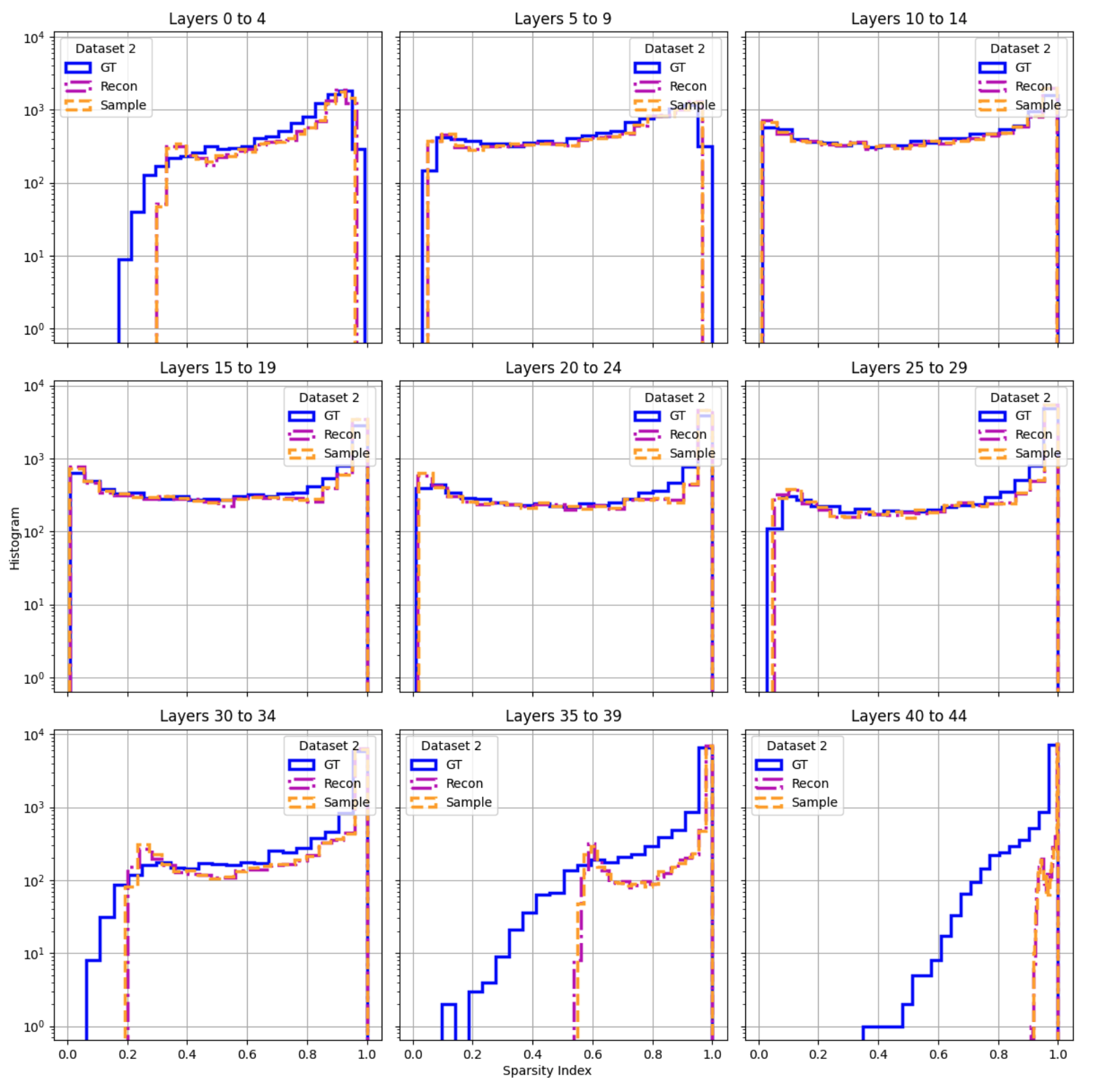 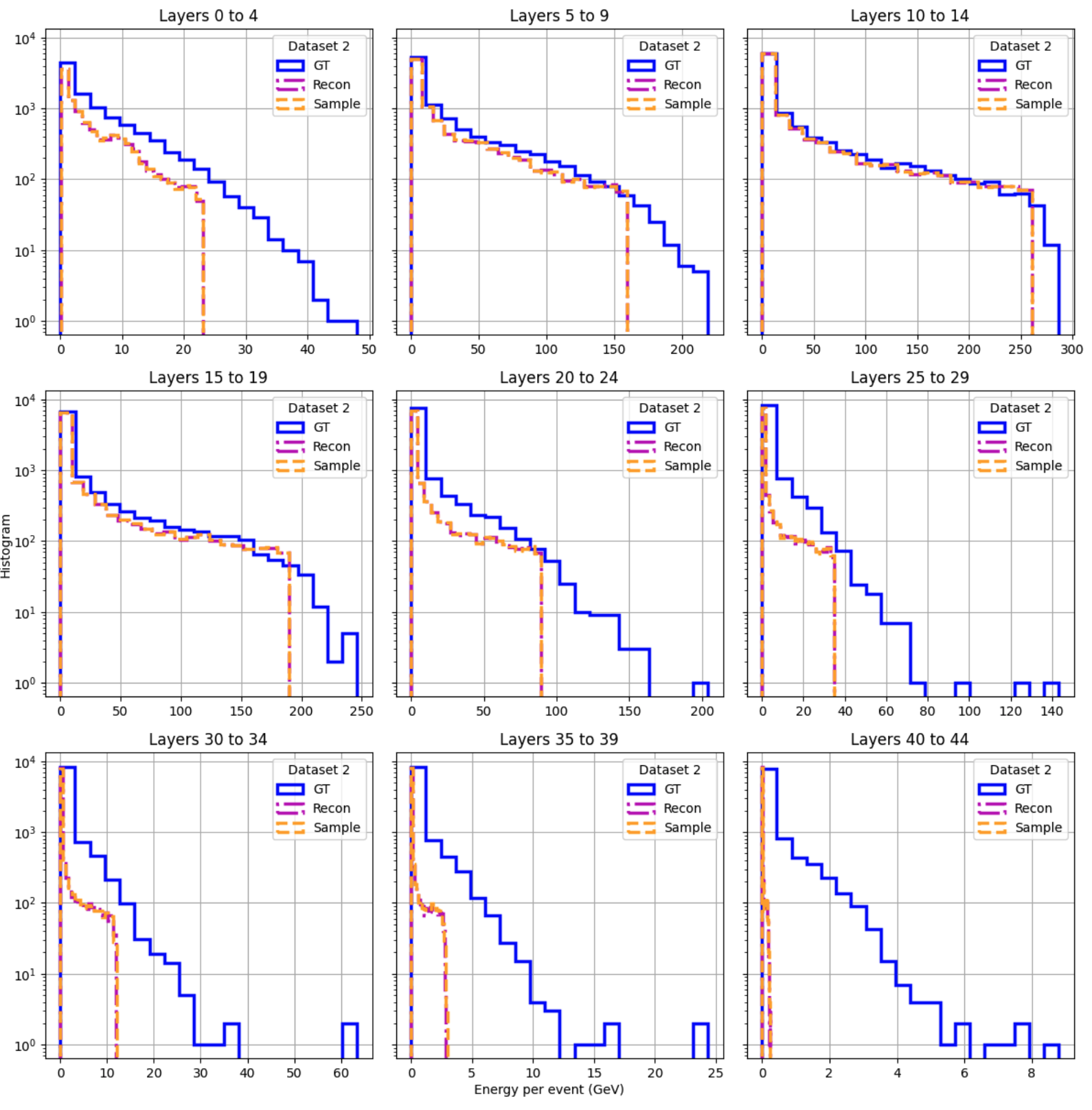 Frequency
RBM Energy
Model #5 – Unconditioned Hierarchical FCN Encoder & Unconditioned FCN Decoder
FCN
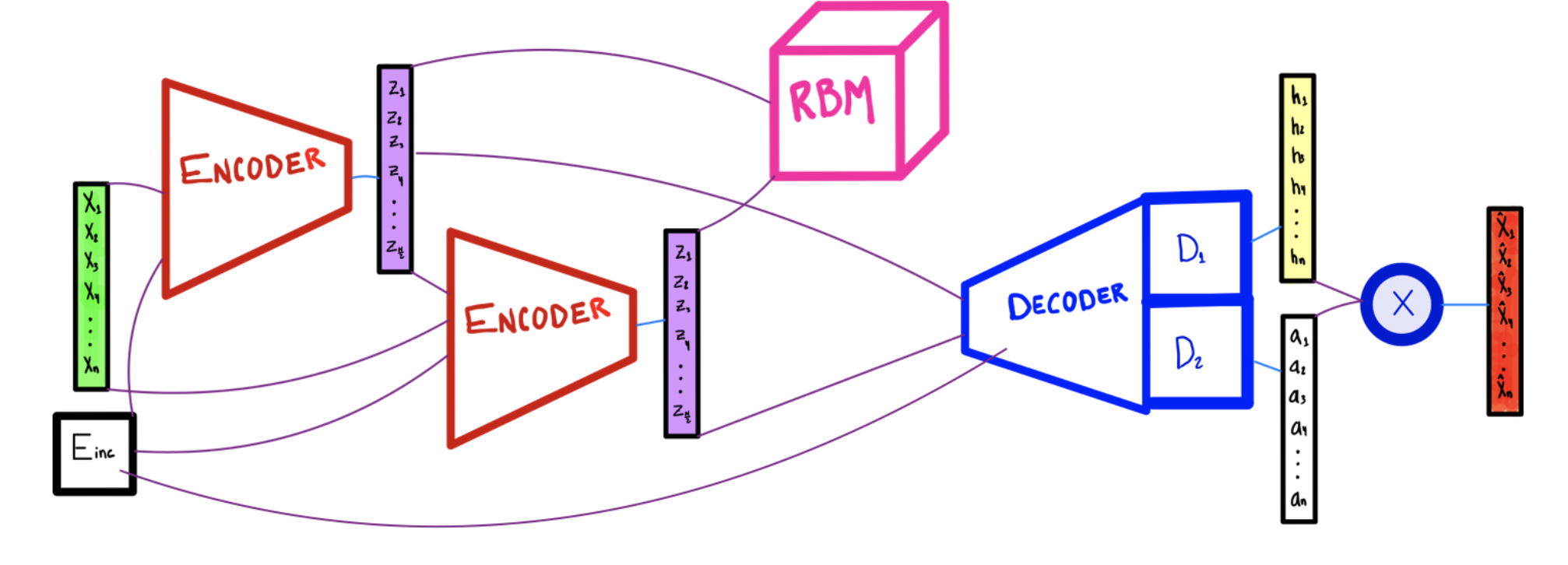 FCN
FCN
Chimera
Connection removed from model
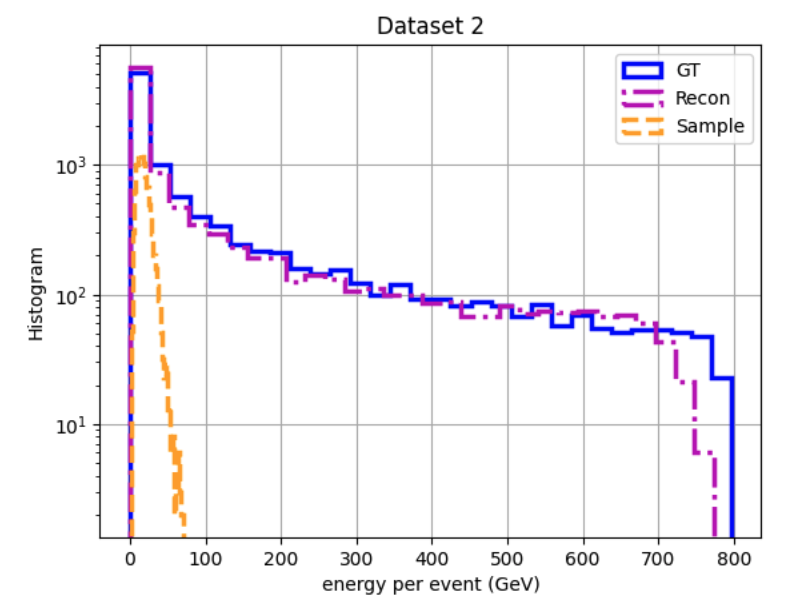 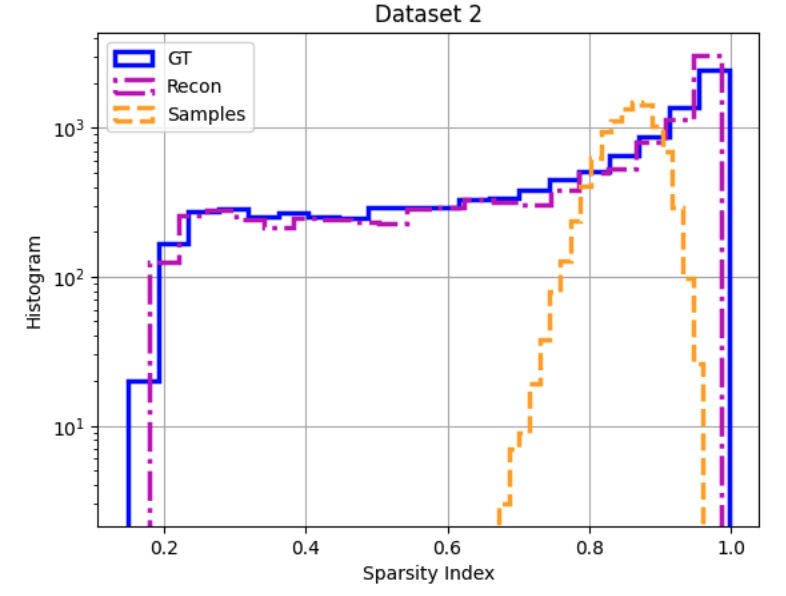 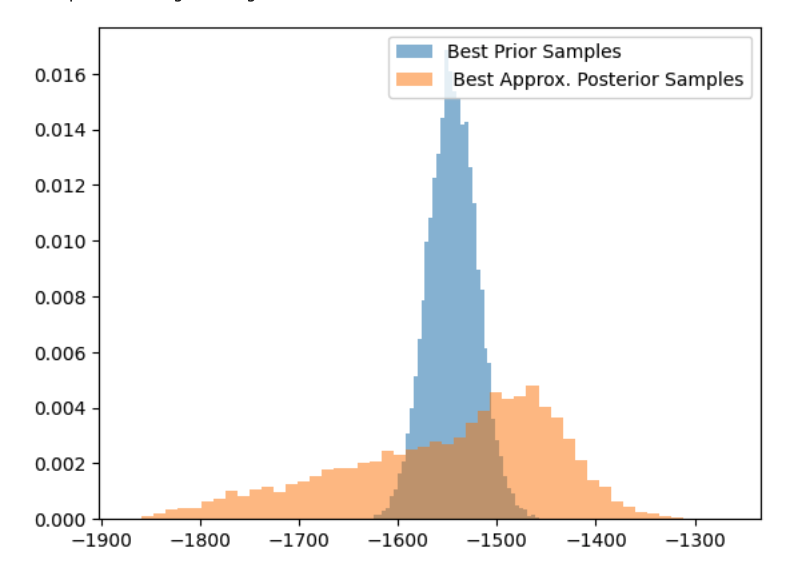 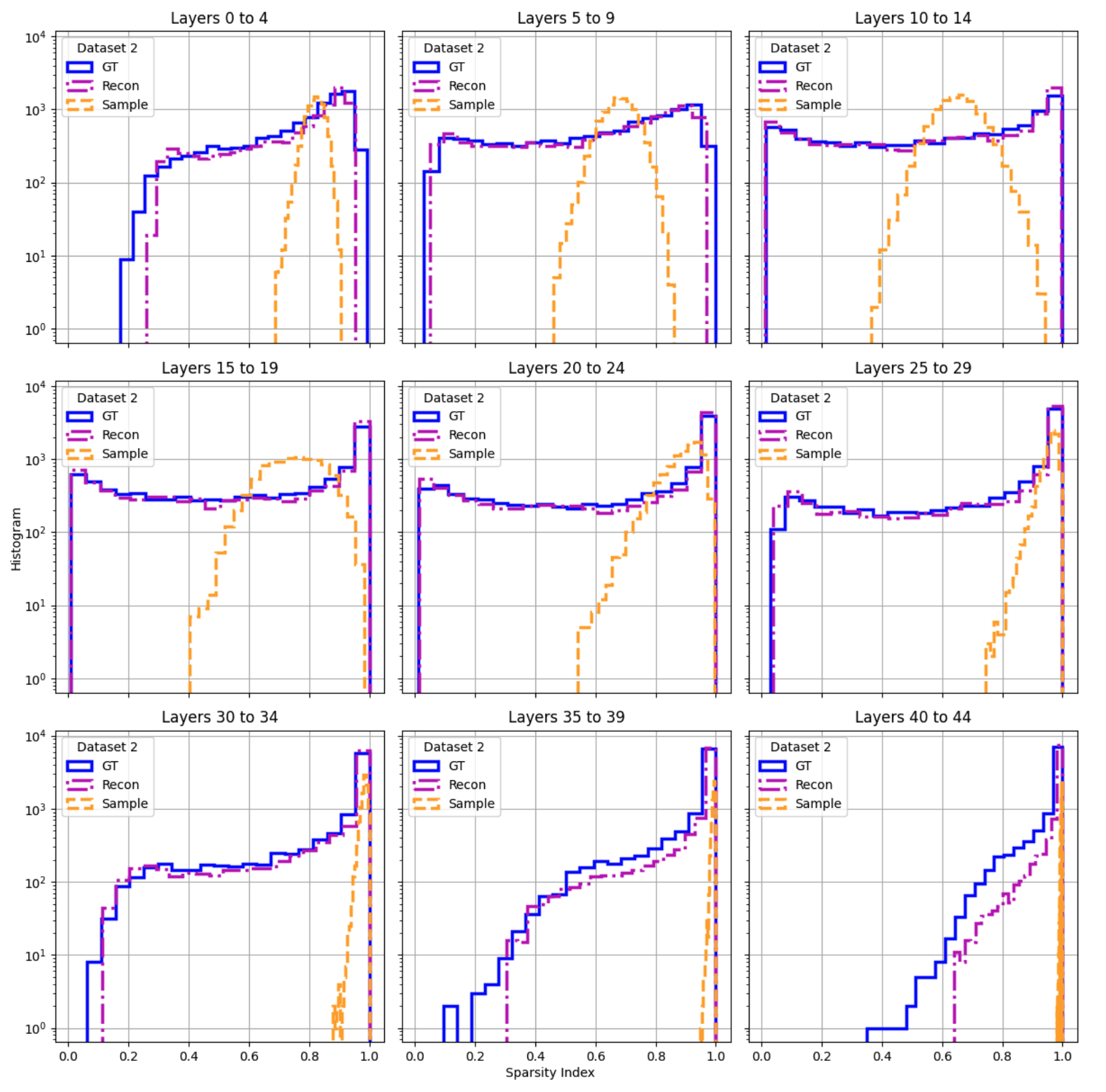 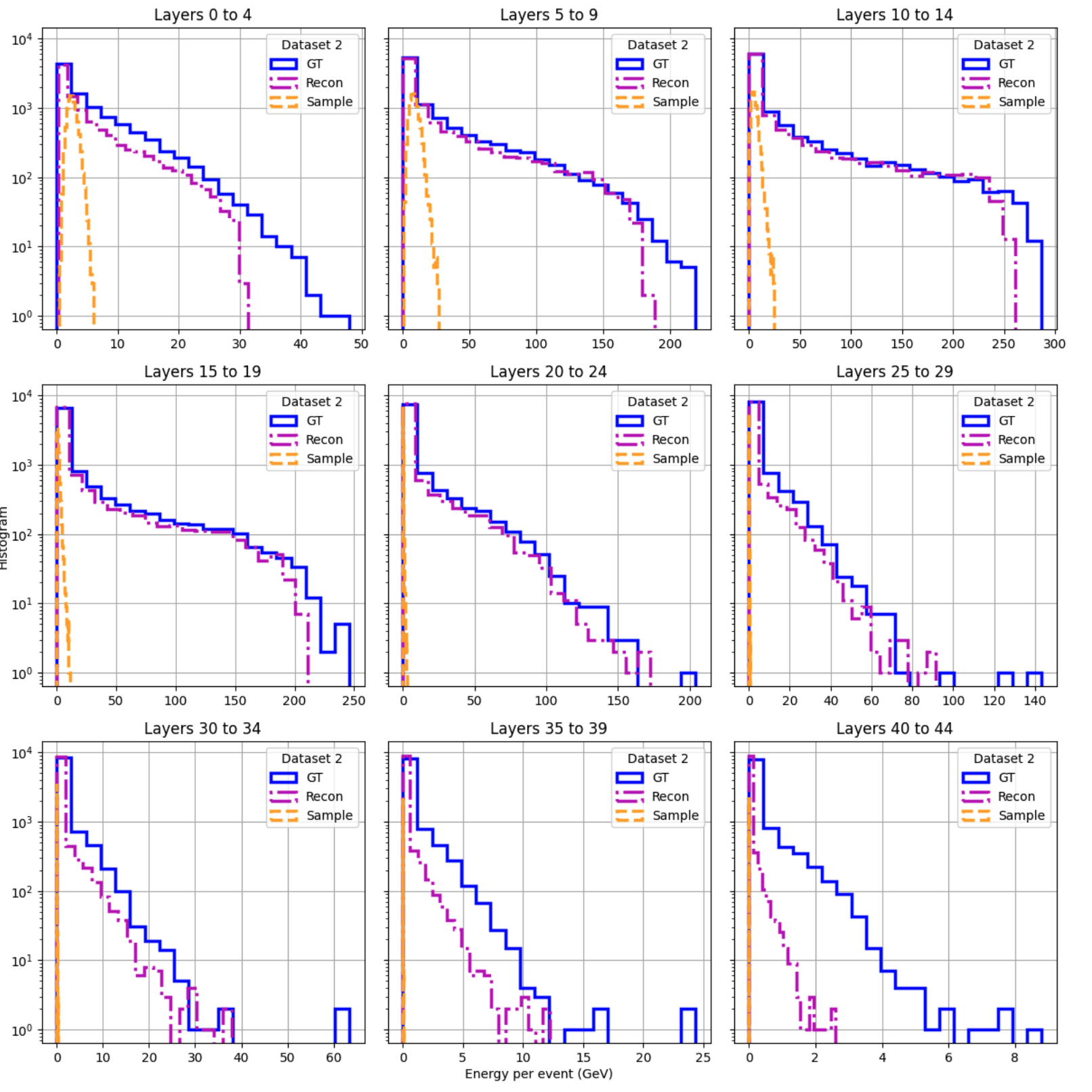 Frequency
RBM Energy
Model #6 – Unconditioned Hierarchical CNN Encoder w/ PReLU Act. Fn. & Unconditioned CNN Decoder 
                  + Dwave-sparse RBM
CNN + PReLU
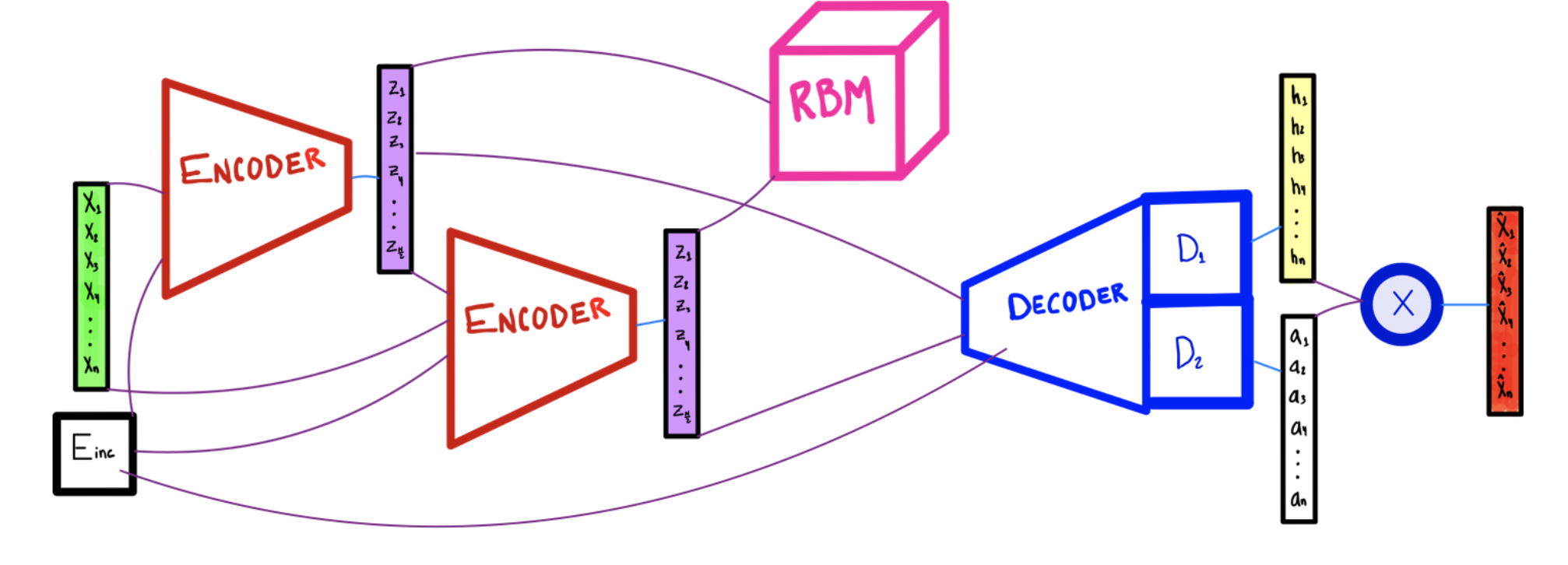 FCN
CNN + PReLU
Sparse Chimera
Connection removed from model
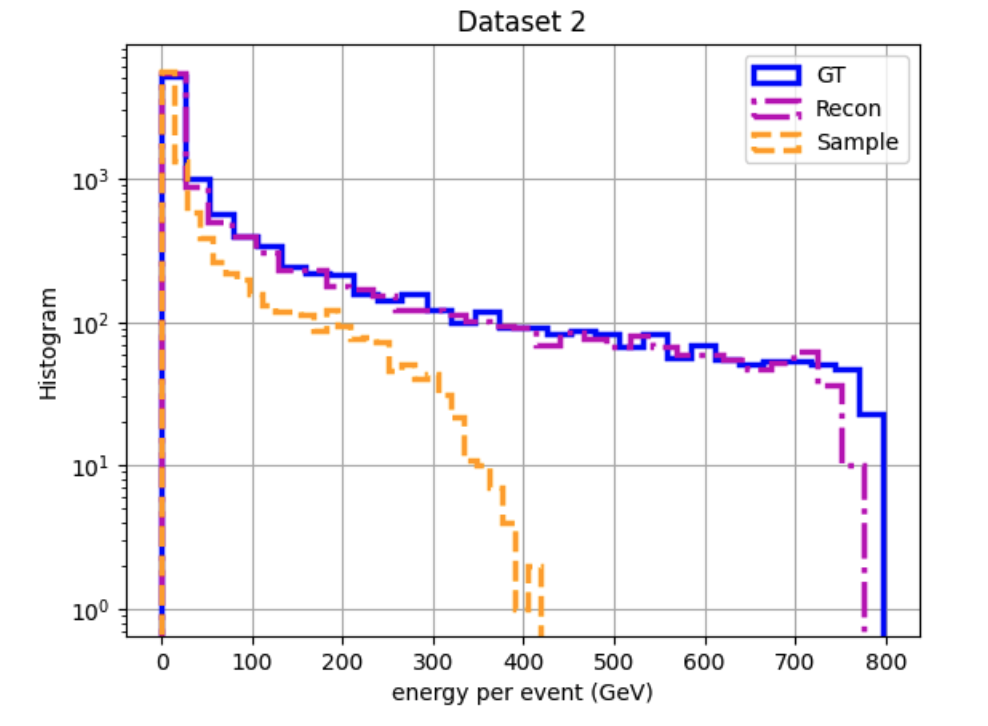 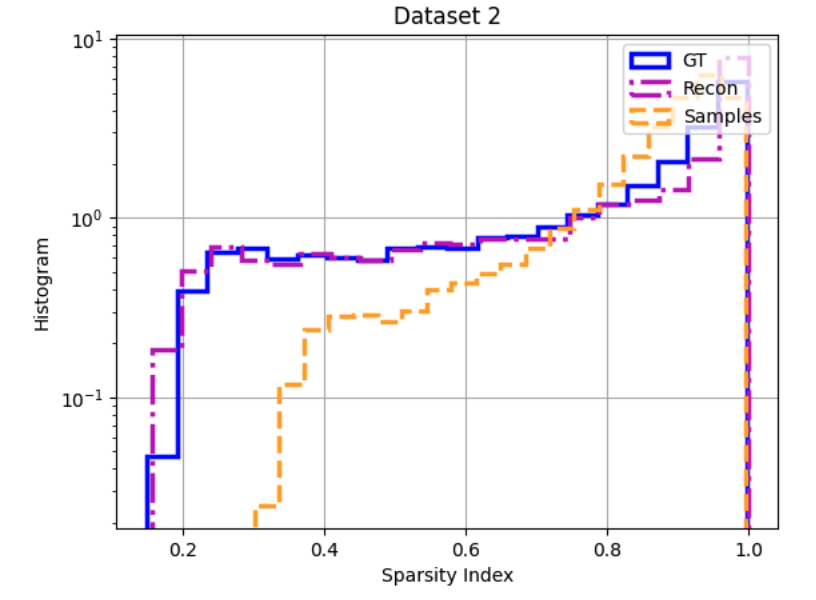 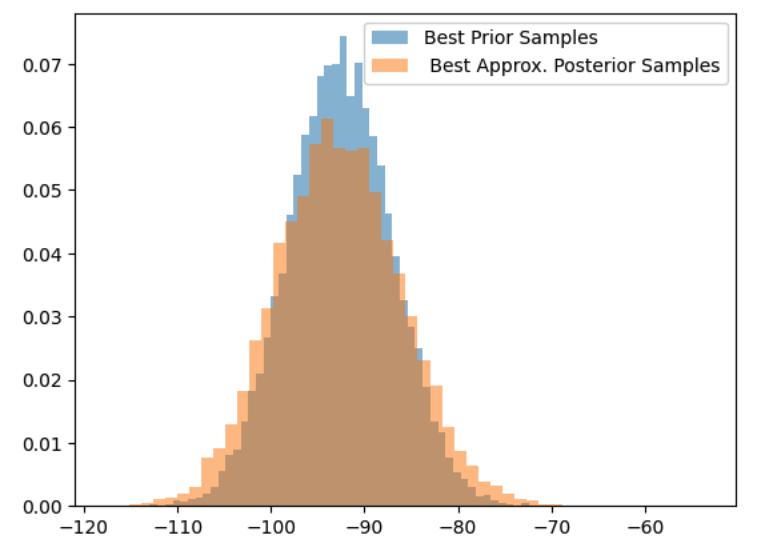 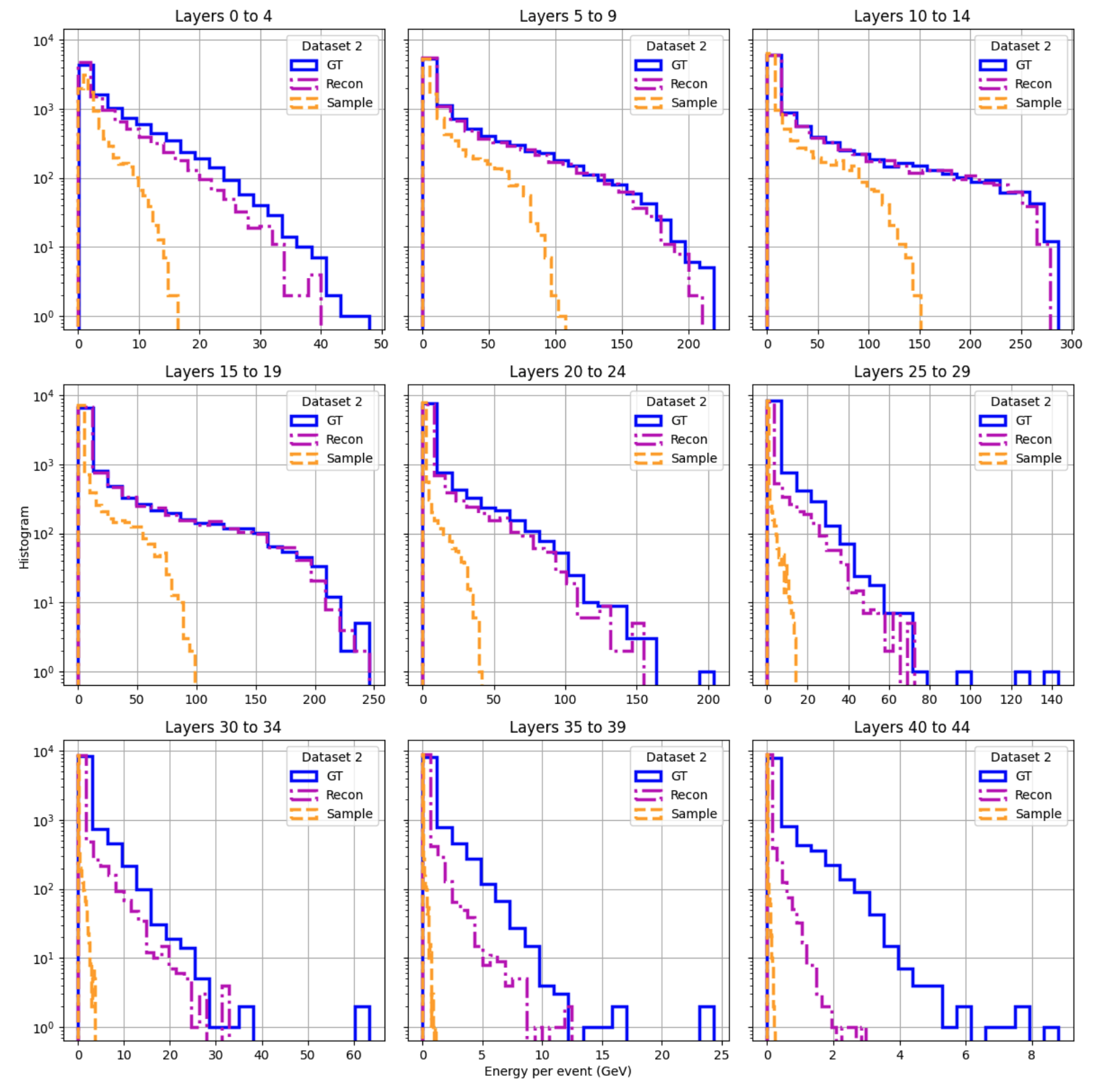 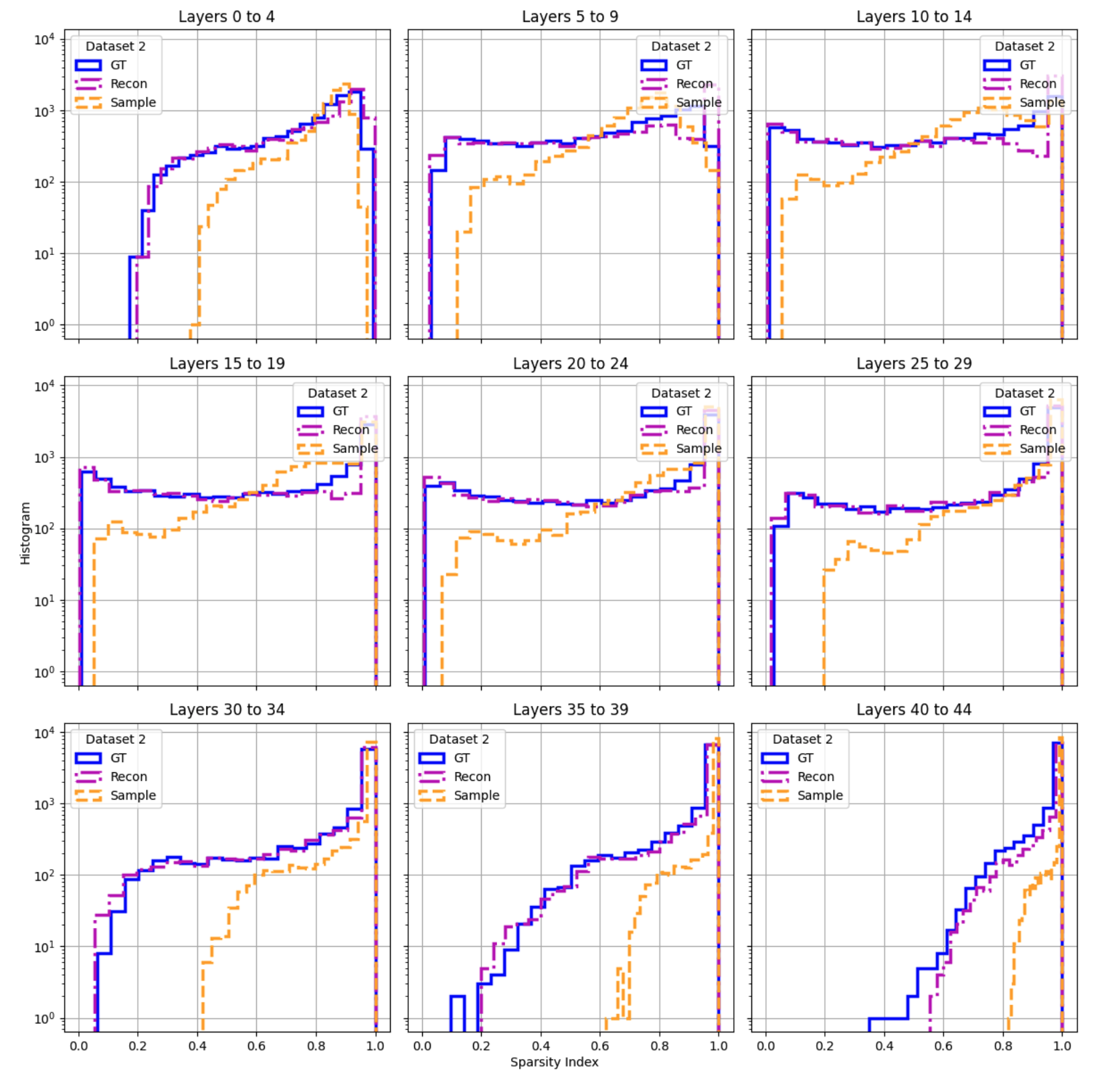 Model #7 – Unconditioned Hierarchical CNN Encoder w/ PReLU Act. Fn. & Unconditioned CNN Decoder 
                  + Fully Dense RBM
CNN + PReLU
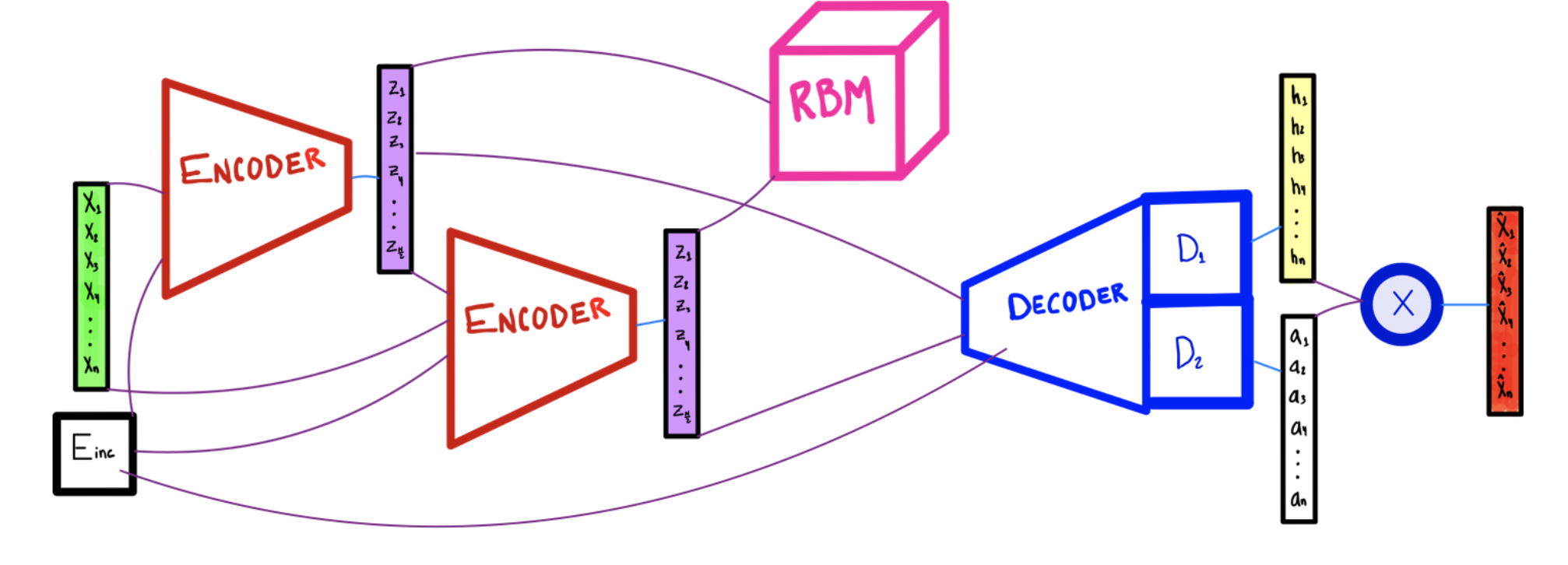 FCN
CNN + PReLU
Dense Chimera
Connection removed from model
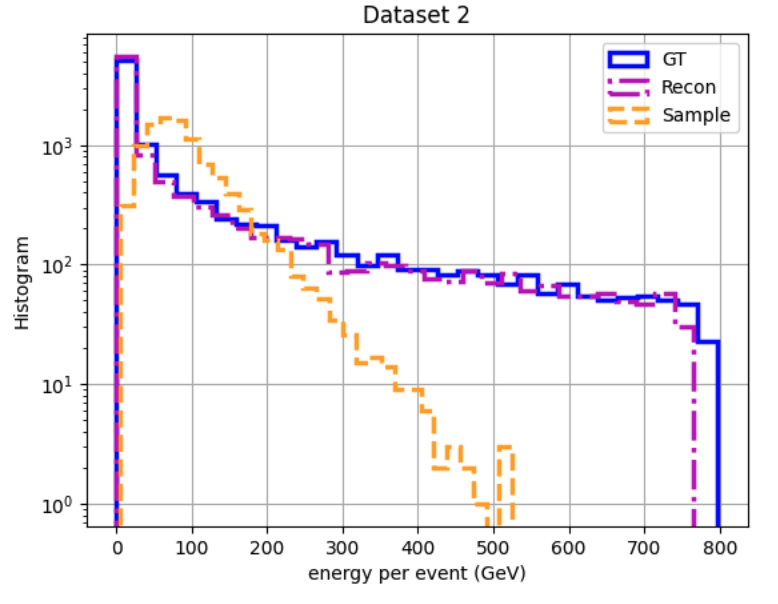 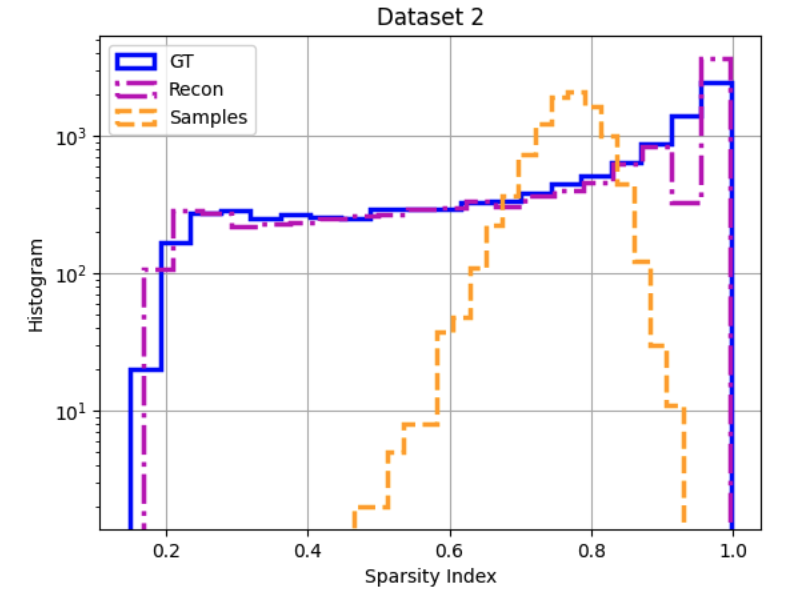 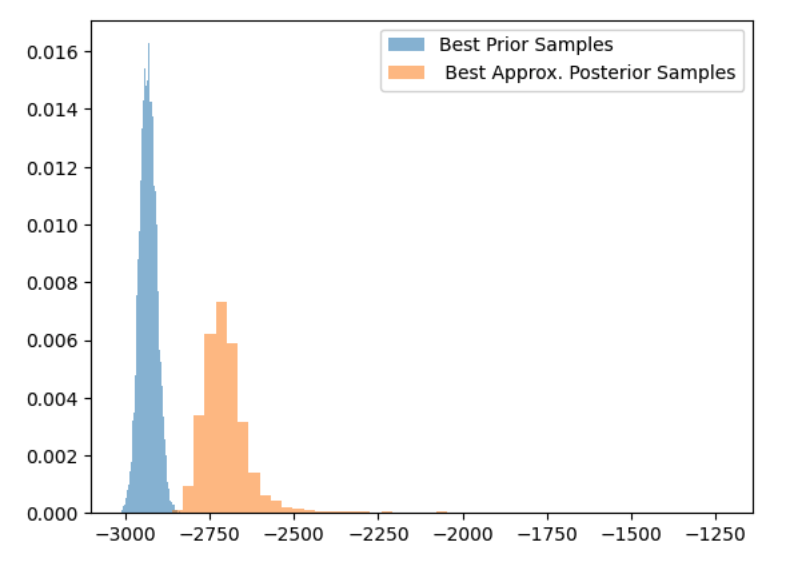 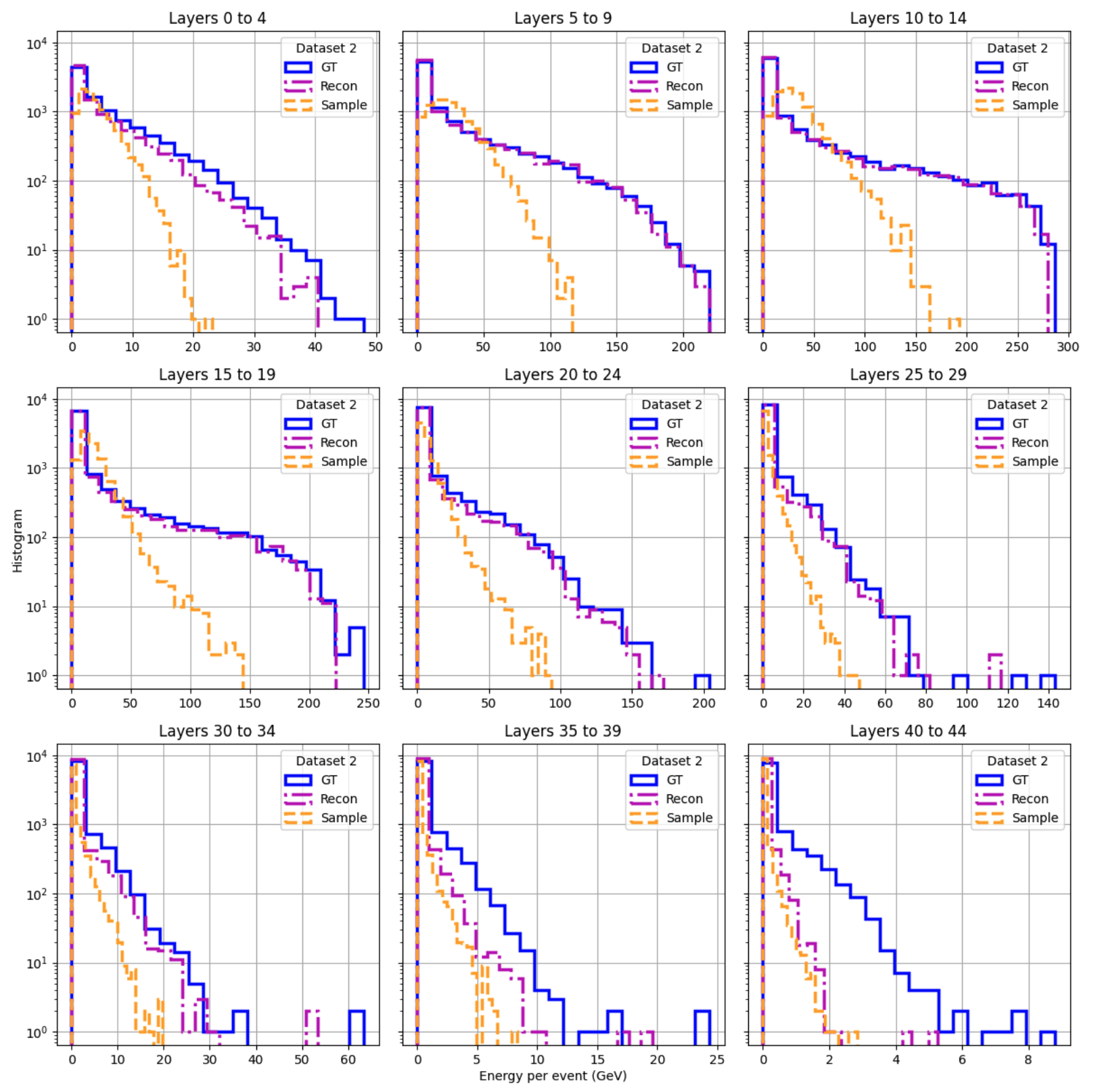 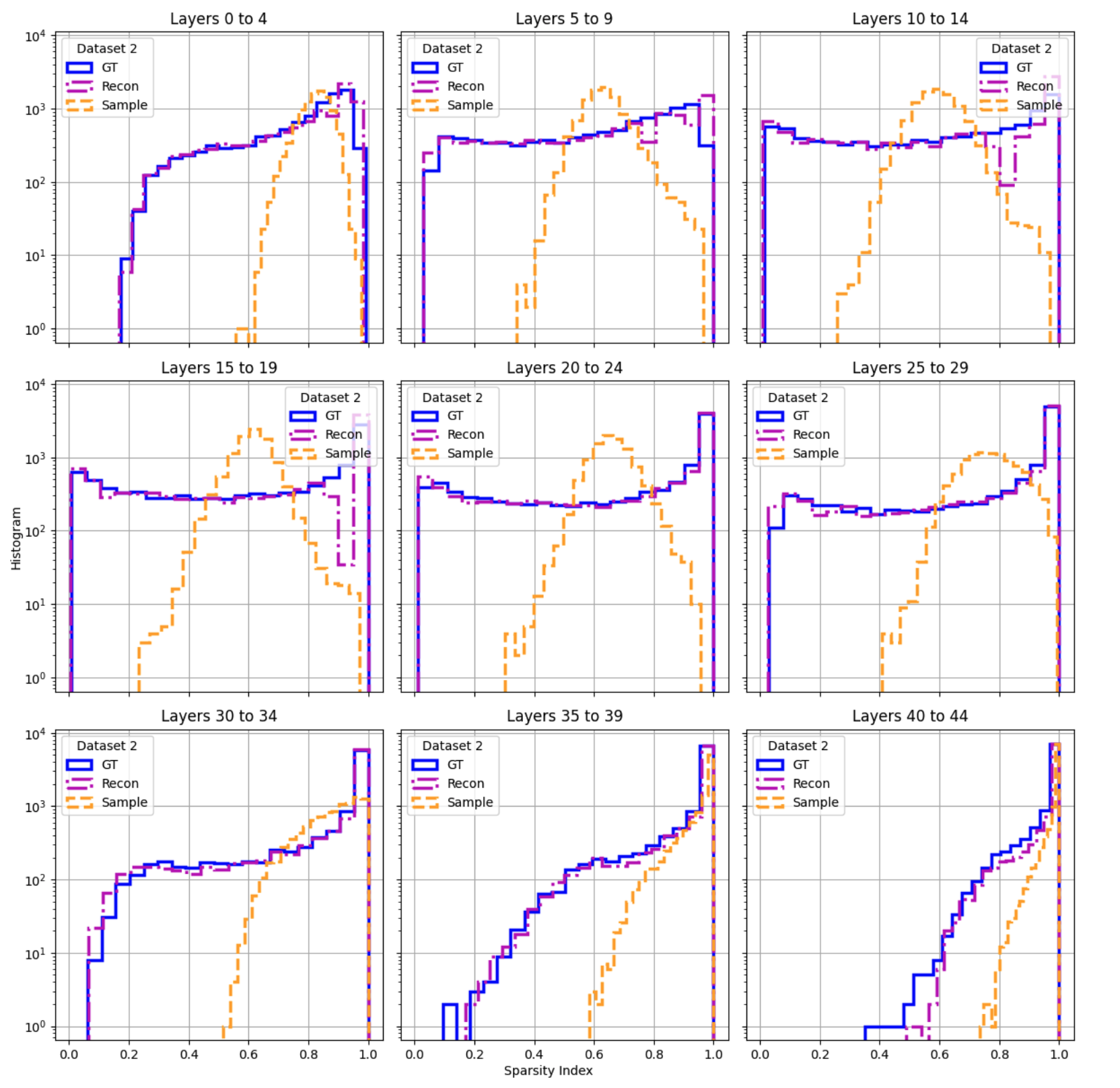